ОПЛАЧИВАЙТЕ ЗА ЖКУ ДИСТАНЦИОННО!
выберите удобный для Вас сервис и наведите камеру смартфона для быстрого перехода
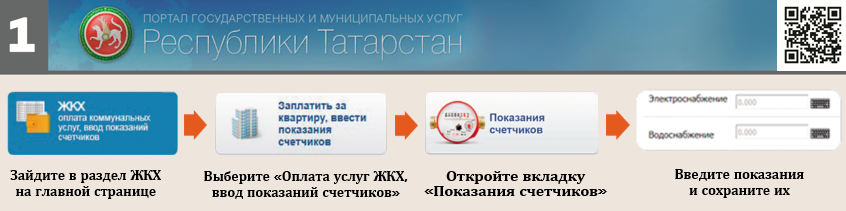 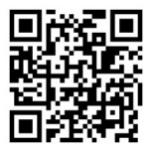 ГОСУСЛУГИ 
РЕСПУБЛИКИ ТАТАРСТАН
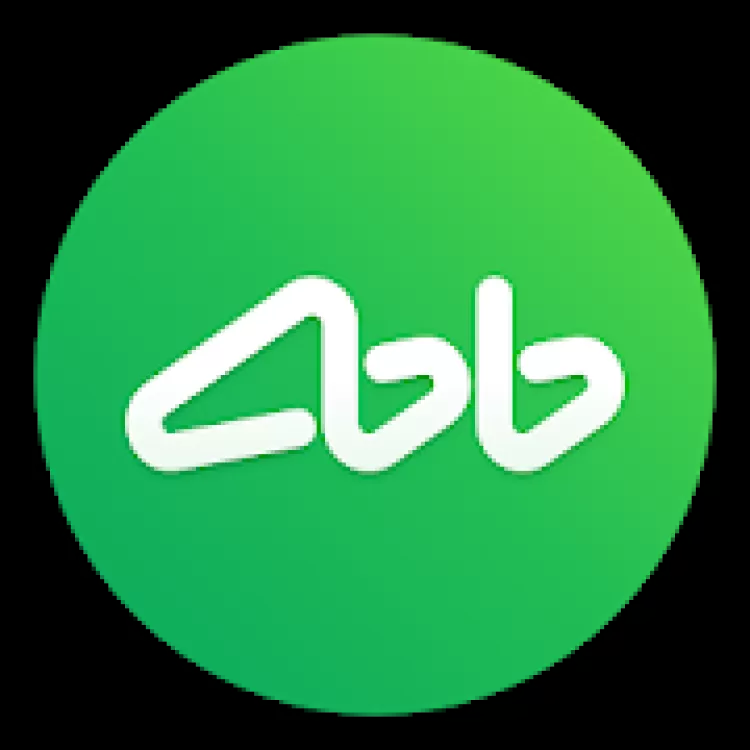 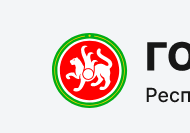 АК БАРС ОНЛАЙН
В разделе «Платежи» выберите «Коммунальные платежи», введите лицевой счет
В разделе «Услуги ЖКХ» выберите «Оплата услуг ЖКХ», далее- «Заплатить за ЖКУ»
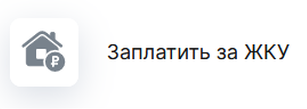 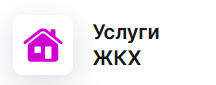 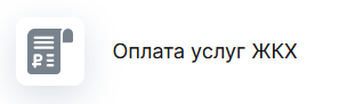 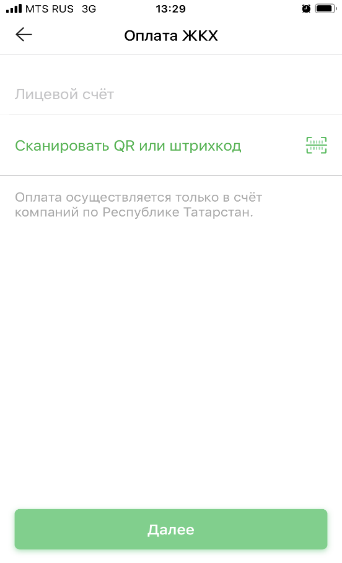 Лицевой счет
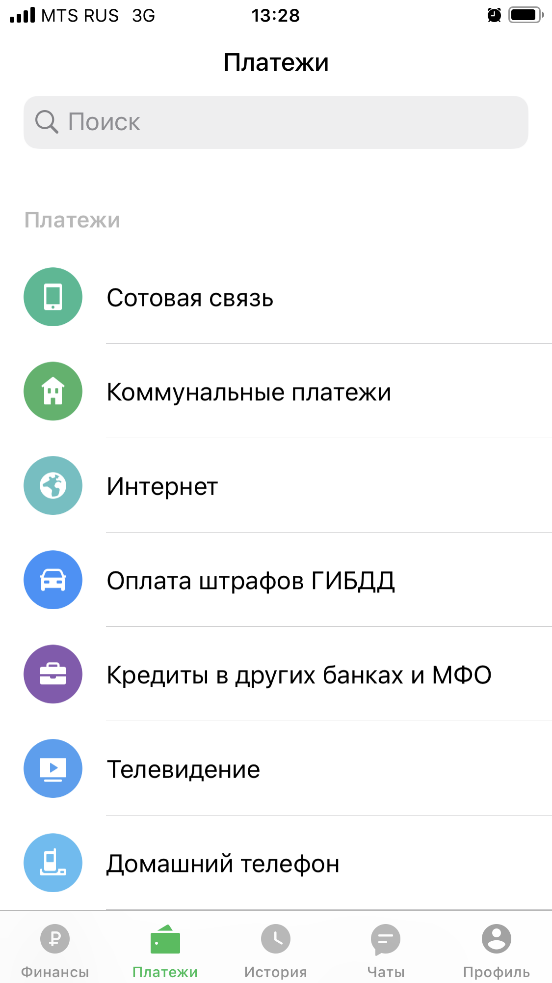 Коммунальные 
платежи
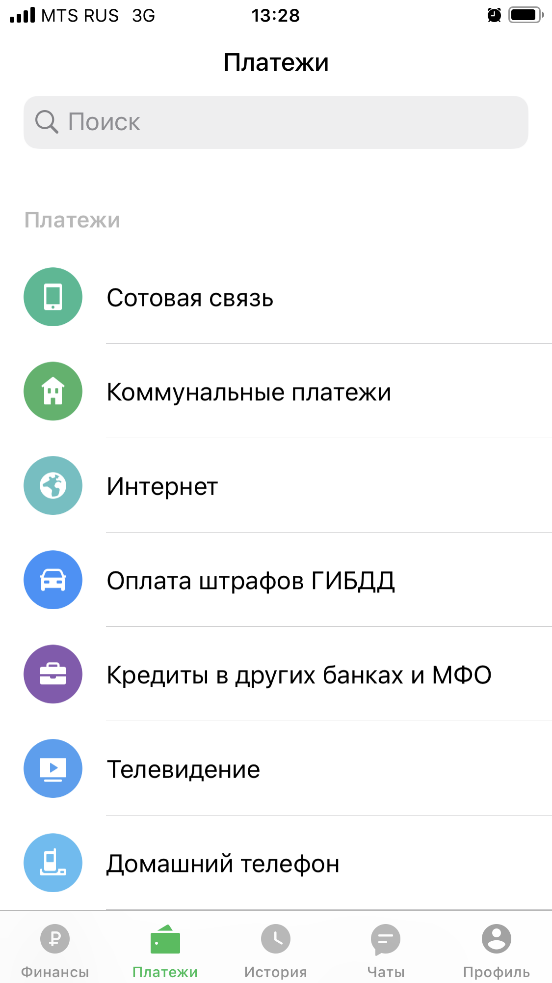 Оплата ЖКХ
по лиц. счету
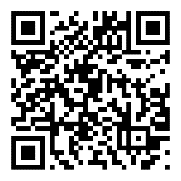 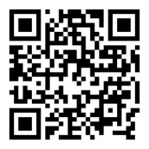 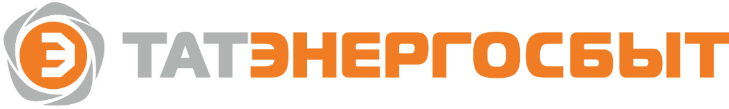 НА САЙТЕ АО «ТАТЭНЕРГОСБЫТ»
по номеру лицевого счета
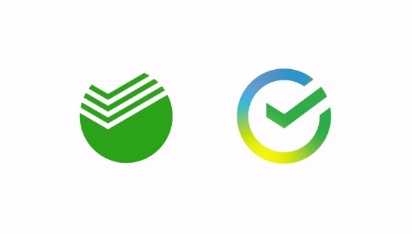 СБЕРБАНК ОНЛАЙН
На сайте нажмите на «Оплатить онлайн и проверить задолженность»
В разделе «Платежи» выберите «Дом», далее «Квартплата»- «Татэнергосбыт»
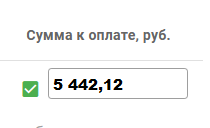 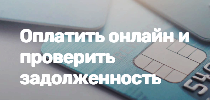 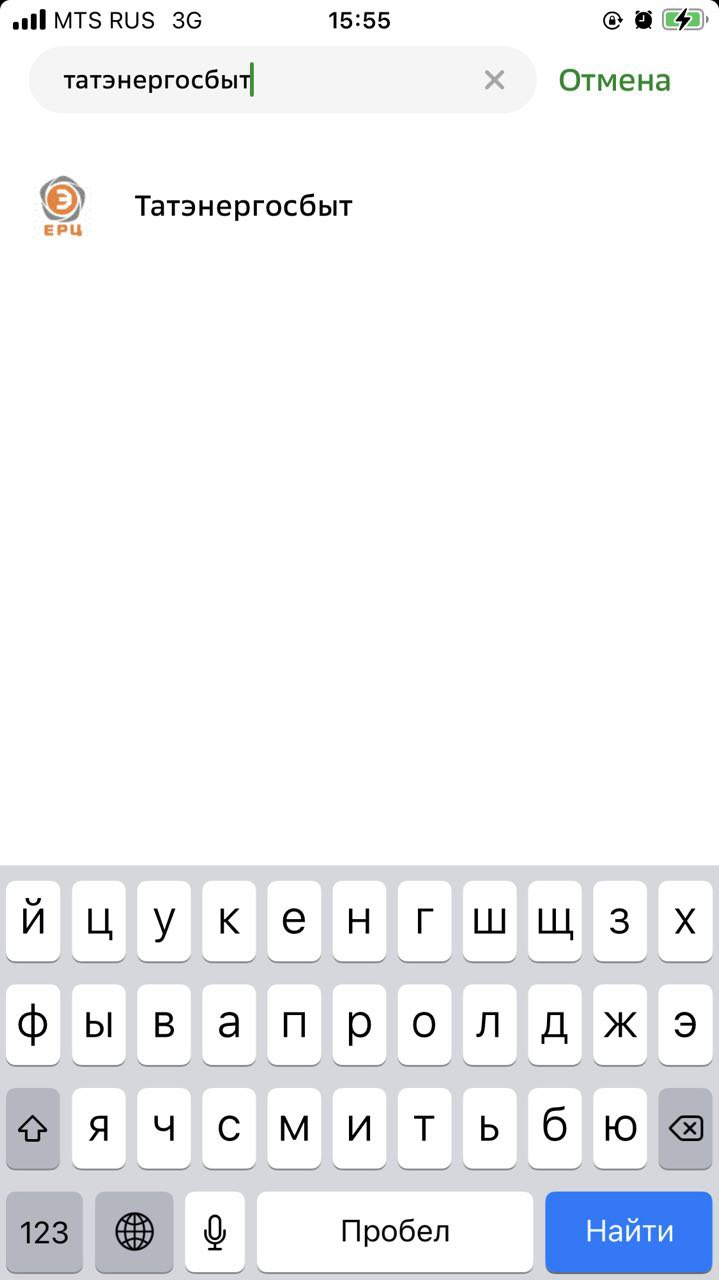 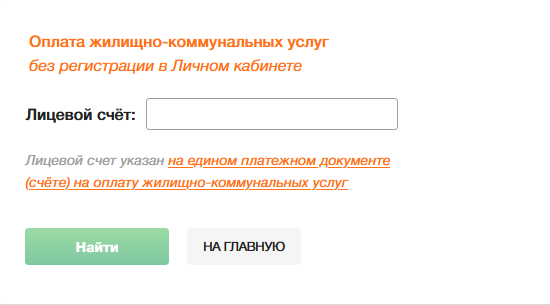 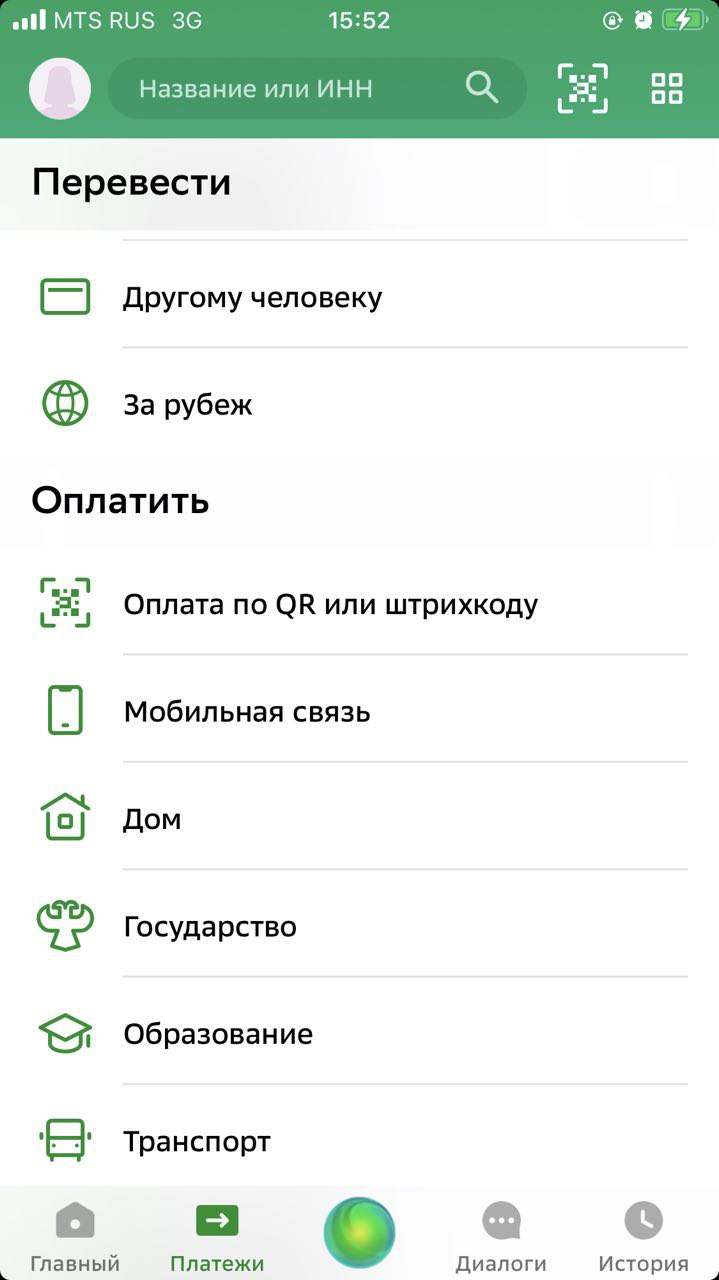 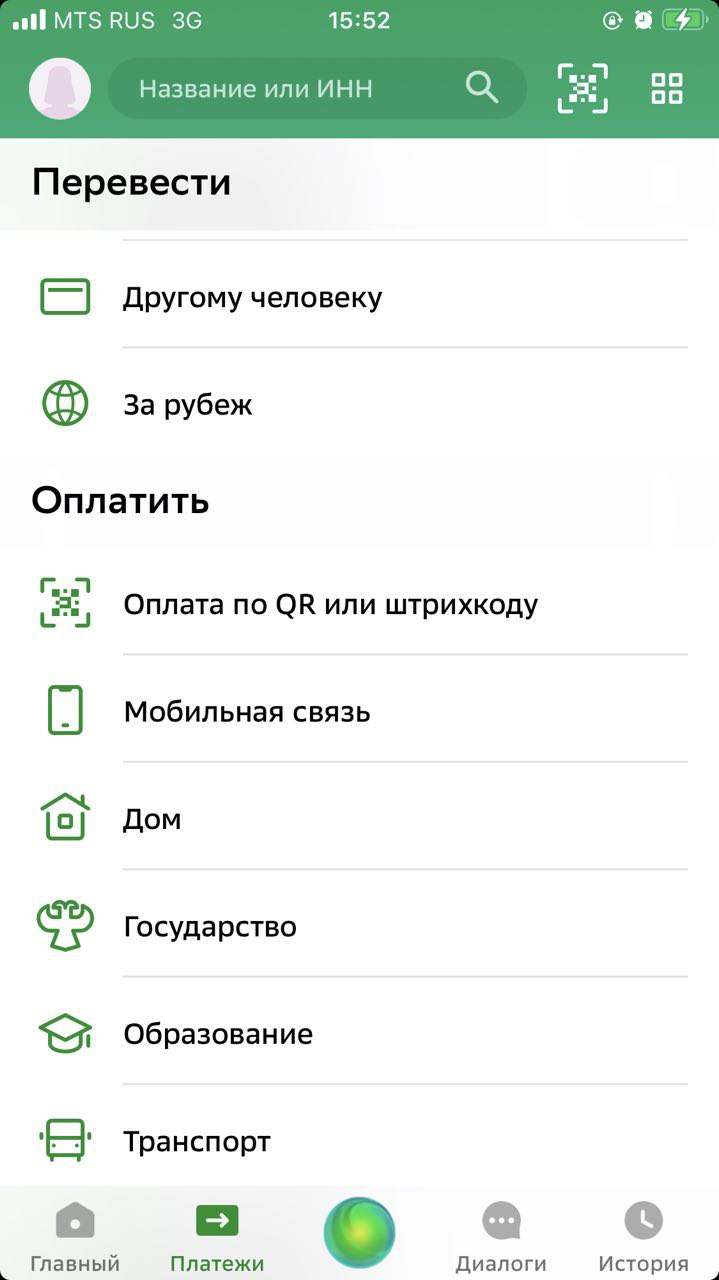 Квартплата
Дом
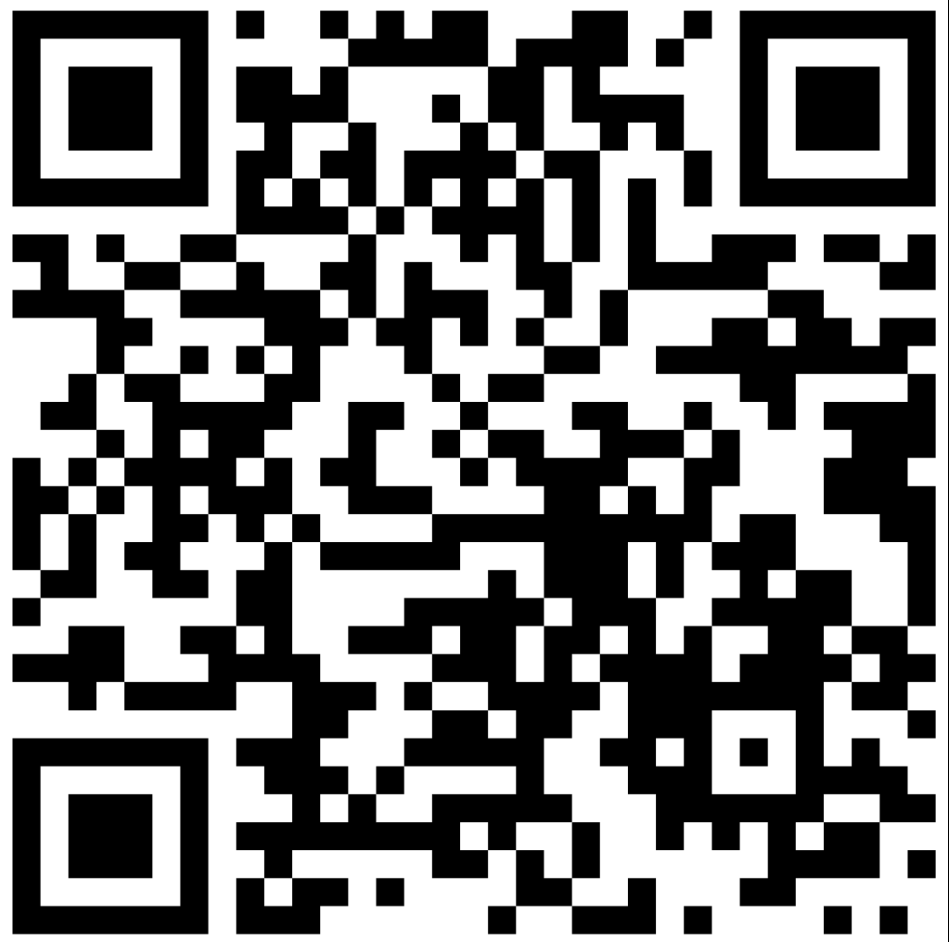 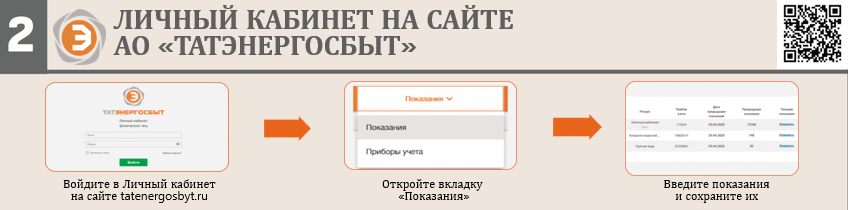 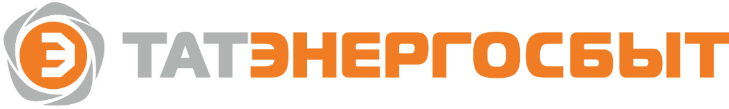 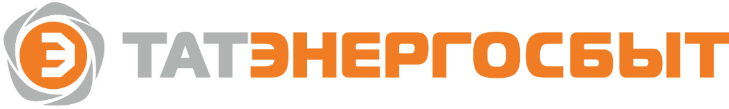 ЛИЧНЫЙ КАБИНЕТ АО «ТАТЭНЕРГОСБЫТ»
и МОБИЛЬНОЕ ПРИЛОЖЕНИЕ
ТЕРМИНАЛЫ БАНКОВ
Нажмите «Оплатить» на главной странице или в вкладке «Оплата ЕПД»
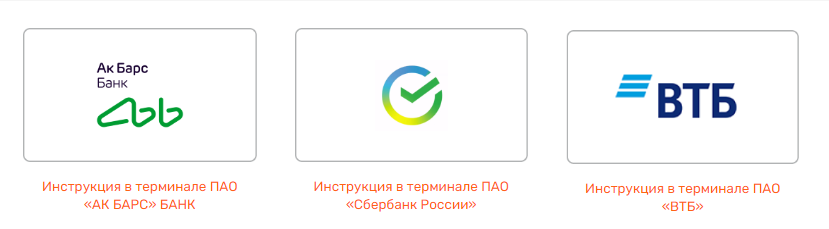 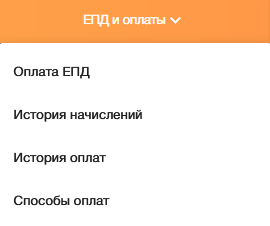 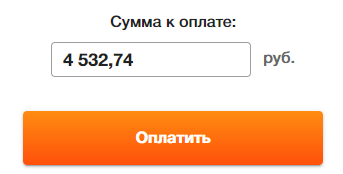 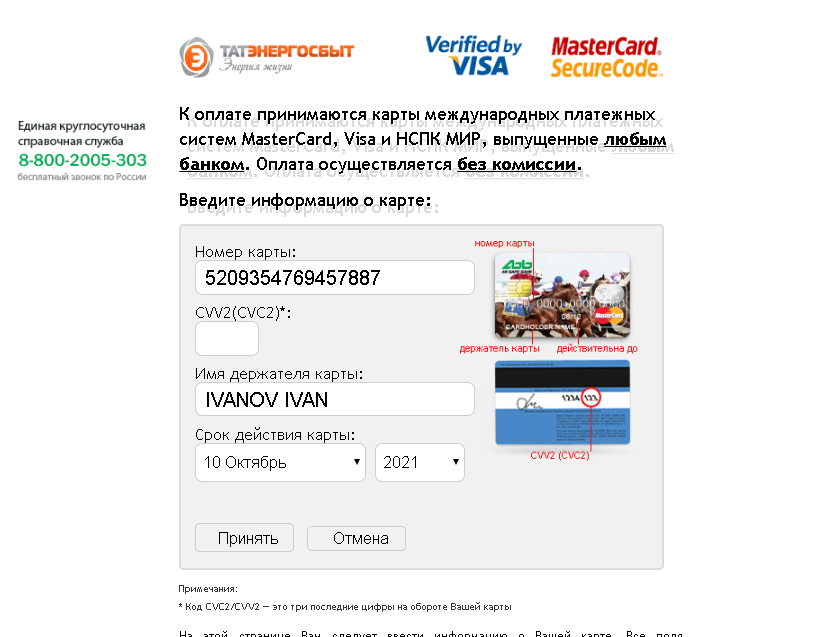 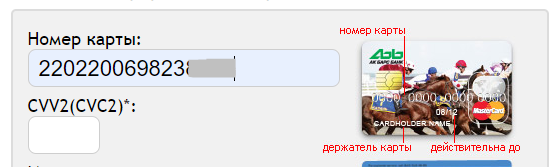